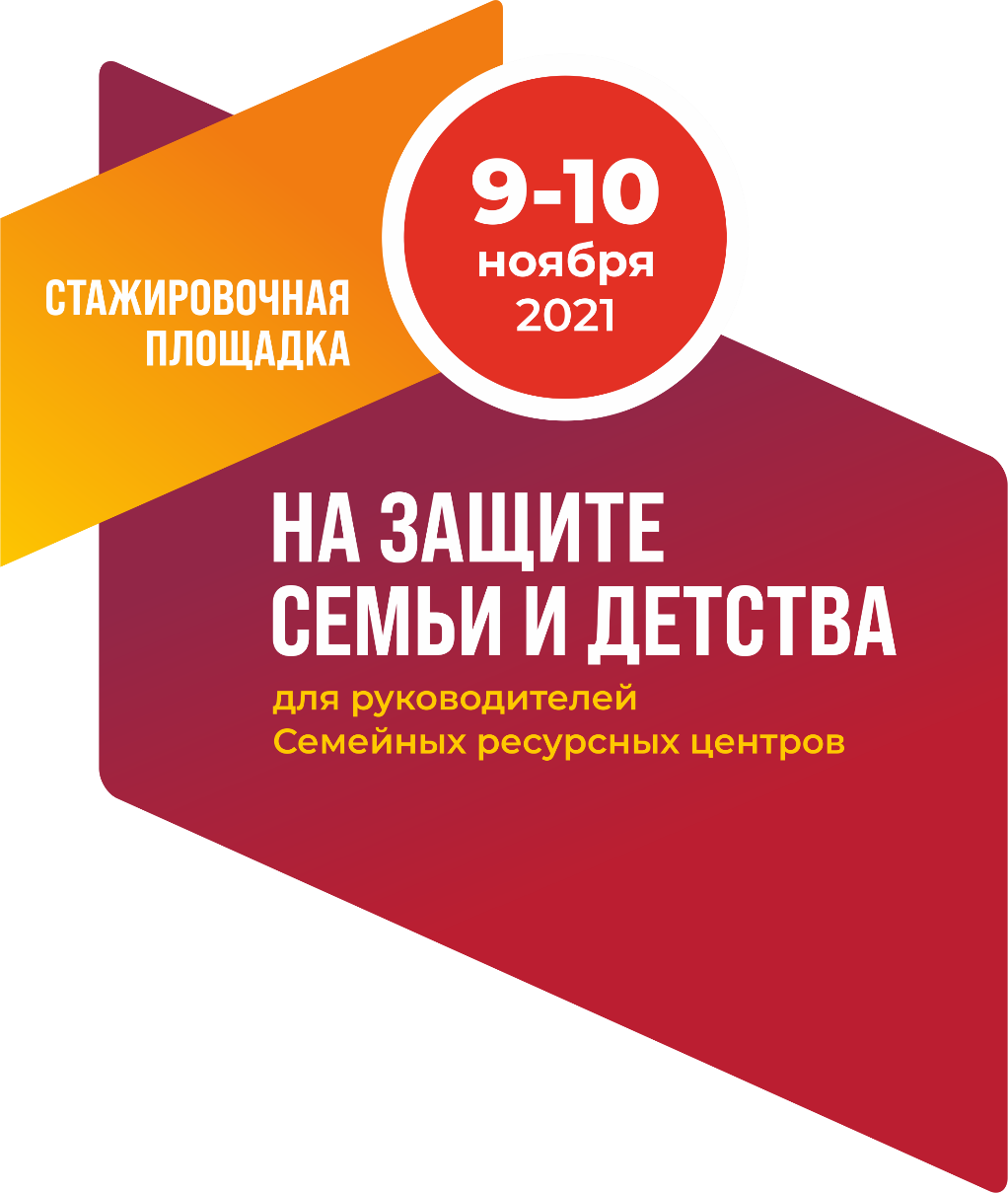 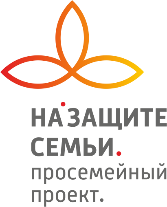 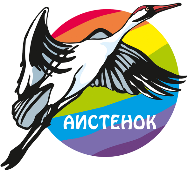 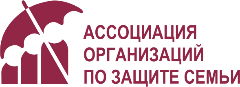 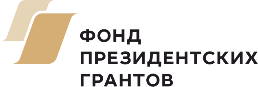 «АИСТЕНОК»
Межрегиональная общественная организация по содействию семьям с детьми в трудной жизненной ситуации
Автоматизация процесса работы НКО – 
системность операционная деятельность, цифровизация
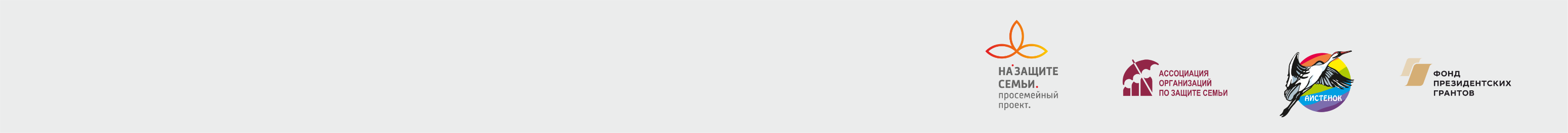 СТАЖИРОВОЧНАЯ ПЛОЩАДКА 
НА ЗАЩИТЕ СЕМЬИ И ДЕТСТВА
для руководителей СРЦ
ИНСТРУМЕНТЫ ДЛЯ НЕКОММЕРЧЕСКИХ ОРГАНИЗАЦИЙ
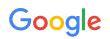 Google         для некоммерческих организаций. Ссылка для регистрации НКО.
Программа TeploDigital оказывает помощь НКО, предлагая им доступ к программам пожертвований программного обеспечения и специальных дисконтных предложений от ряда партнеров-доноров.
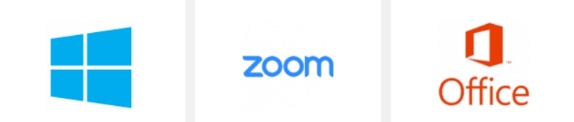 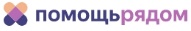 Социальный проект Яндекса. Сервисы для НКО, Такси для людей с особыми потребностями, Яндекс телефония
2
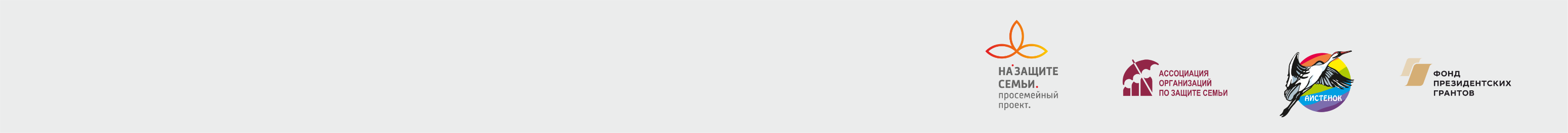 СТАЖИРОВОЧНАЯ ПЛОЩАДКА 
НА ЗАЩИТЕ СЕМЬИ И ДЕТСТВА
для руководителей СРЦ
ИНСТРУМЕНТЫ ДЛЯ СОВМЕСТНОЙ РАБОТЫ ОНЛАЙН
Совместная работа с актуальной версией файла. Возможность просмотреть историю изменений
Журнал услуг, списки зарегистрировавшихся на мероприятия, ответы из форм обратной связи
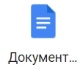 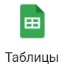 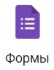 Формы для регистрации на мероприятия, анкеты обратной связи. Разные типы вопросов (открытые, закрытые, многовариантные, шкалы и т.д.). Автоматическое создание диаграмм
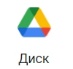 Хранение документов, (фотографий, видео, презентаций и т.д.)
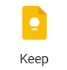 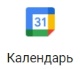 Заметки. Создание списков необходимых вещей/задач
Планирование мероприятий, учет загруженности специалистов
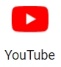 Создание собственной карты партнерских организаций с размещением контактов
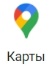 Создание собственного видеоконтента (обучающие лекции,  инструкции). Возможен доступ по ссылке
3
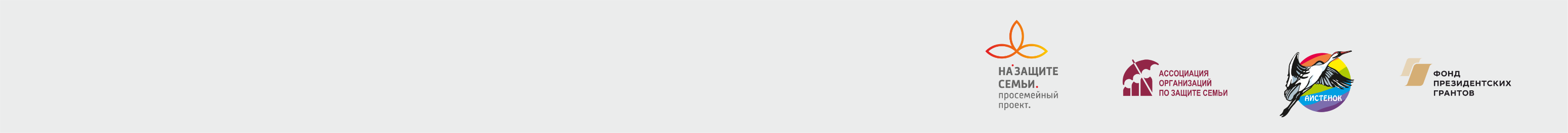 СТАЖИРОВОЧНАЯ ПЛОЩАДКА 
НА ЗАЩИТЕ СЕМЬИ И ДЕТСТВА
для руководителей СРЦ
ПОЛЕЗНЫЕ САЙТЫ И ПОИСК IT-ВОЛОНТЕРОВ
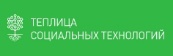 Теплица социальных технологий. Подборка статей с бесплатными сервисами для онлайн работы (создание сайтов, работа с фото- и видеоредакторами), обучающие курсы
IT-волонтёр – это онлайн-платформа обмена знаниями и навыками в сфере информационных технологий, созданная для помощи некоммерческим проектам. Поиск помощников (программист, дизайнер, журналист, копирайтер или фоторедактор)
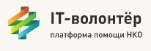 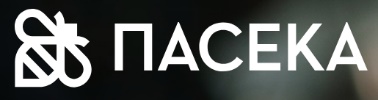 Пасека — сообщество веб-студий, агентств, IT-компаний и независимых профессионалов, заинтересованных в работе с некоммерческими организациями и социальными проектами. Если у Вас есть знакомые профессионалы в IT-сфере – предложите им вступить в проект и помочь другим НКО
4
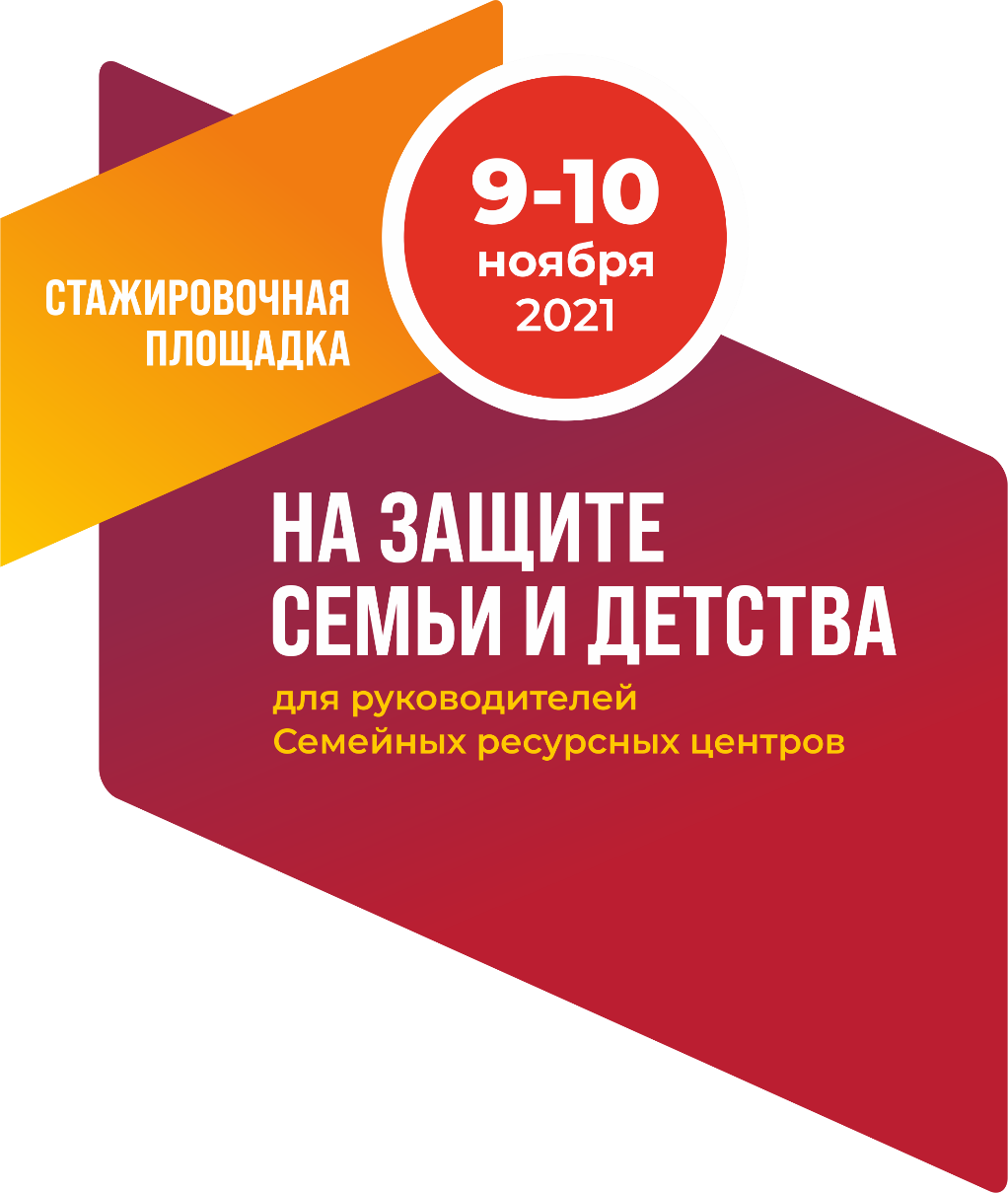 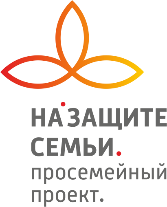 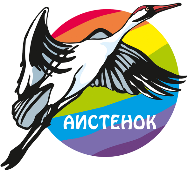 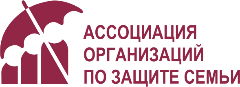 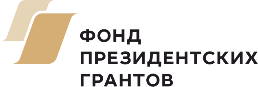 «АИСТЕНОК»
Межрегиональная общественная организация по содействию семьям с детьми в трудной жизненной ситуации
СПАСИБО ЗА ВНИМАНИЕ